Reverse Engineering the Problem
How Deploying Place-Based Solutions Builds Community Capacity To Reduce Wildfire Risk and Simultaneously Foster Recovery
Alex Keeble-Toll & Alessandra Zambrano
[Speaker Notes: AK]
Introduction
County of Nevada Office of Emergency Services
Alex Keeble–Toll,        Senior Administrative Analyst

Alessandra Zambrano, County Wildfire Coordinator
[Speaker Notes: AK]
Nevada County
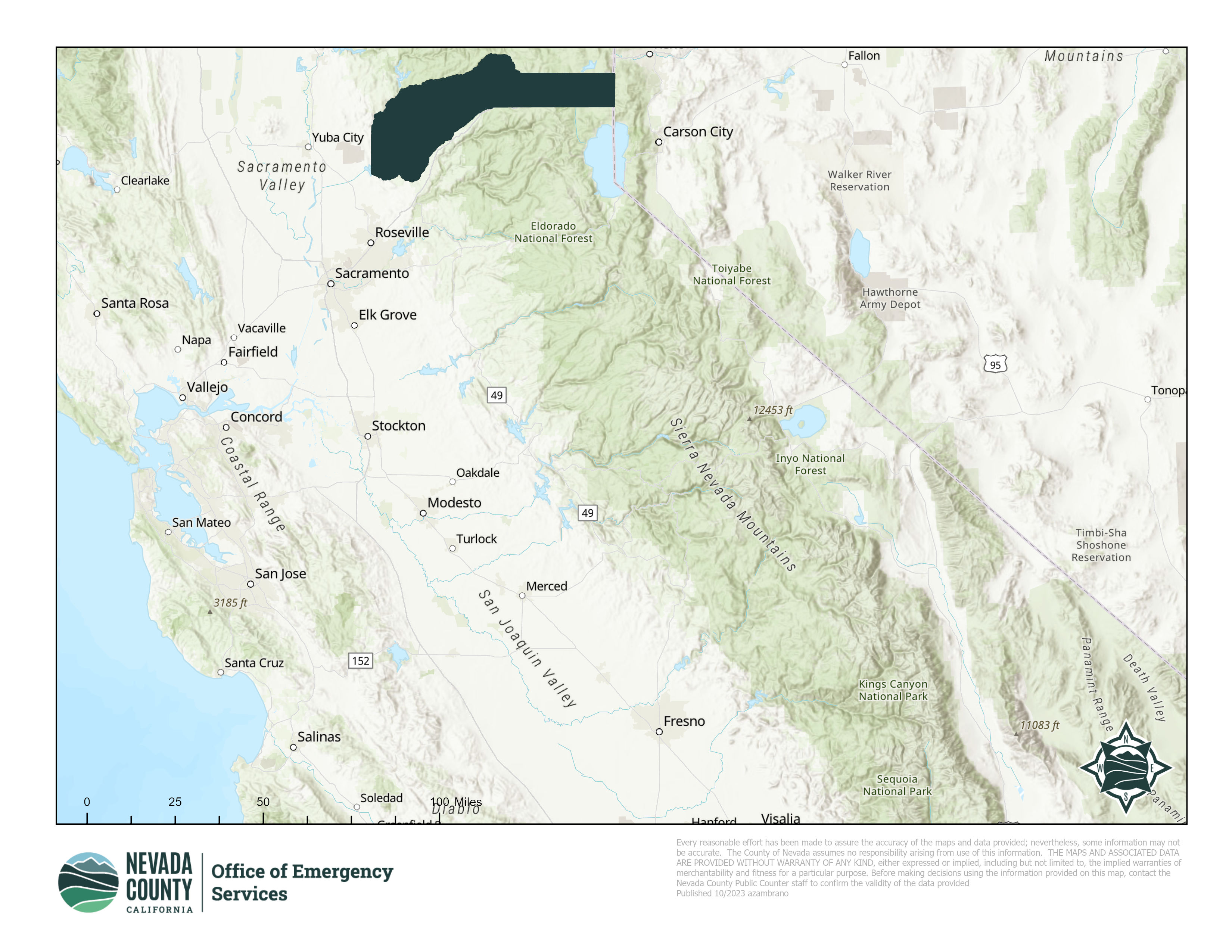 Rural county in Sierra Nevada Foothills
3 cities 
Population approximately 100,000
2,520 square kilometers
Elevation from below 300 meters to above 2,700 meters
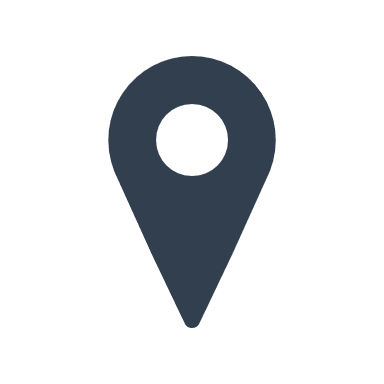 [Speaker Notes: AK]
Nevada County’s Community
Very diverse community types
Working Landscape to High Amenity/High Resource
Diverse adaptive capacity 
Different tolerance for disasters and recovery
East vs. West divide
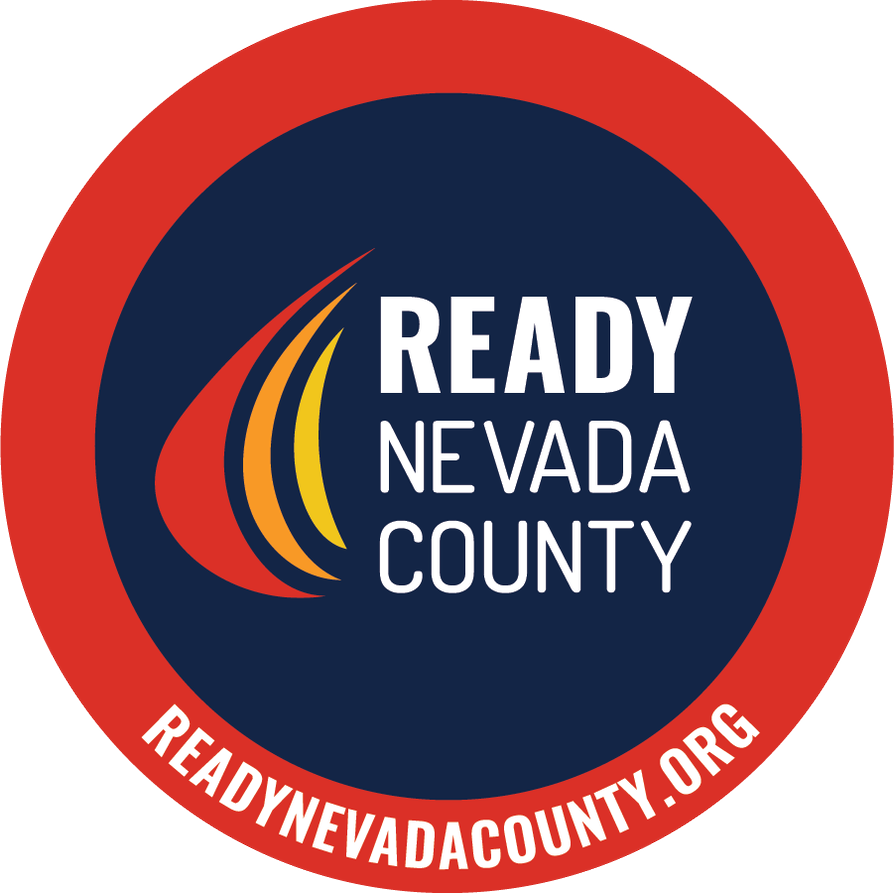 [Speaker Notes: AK]
Nevada County’s Fire Problem
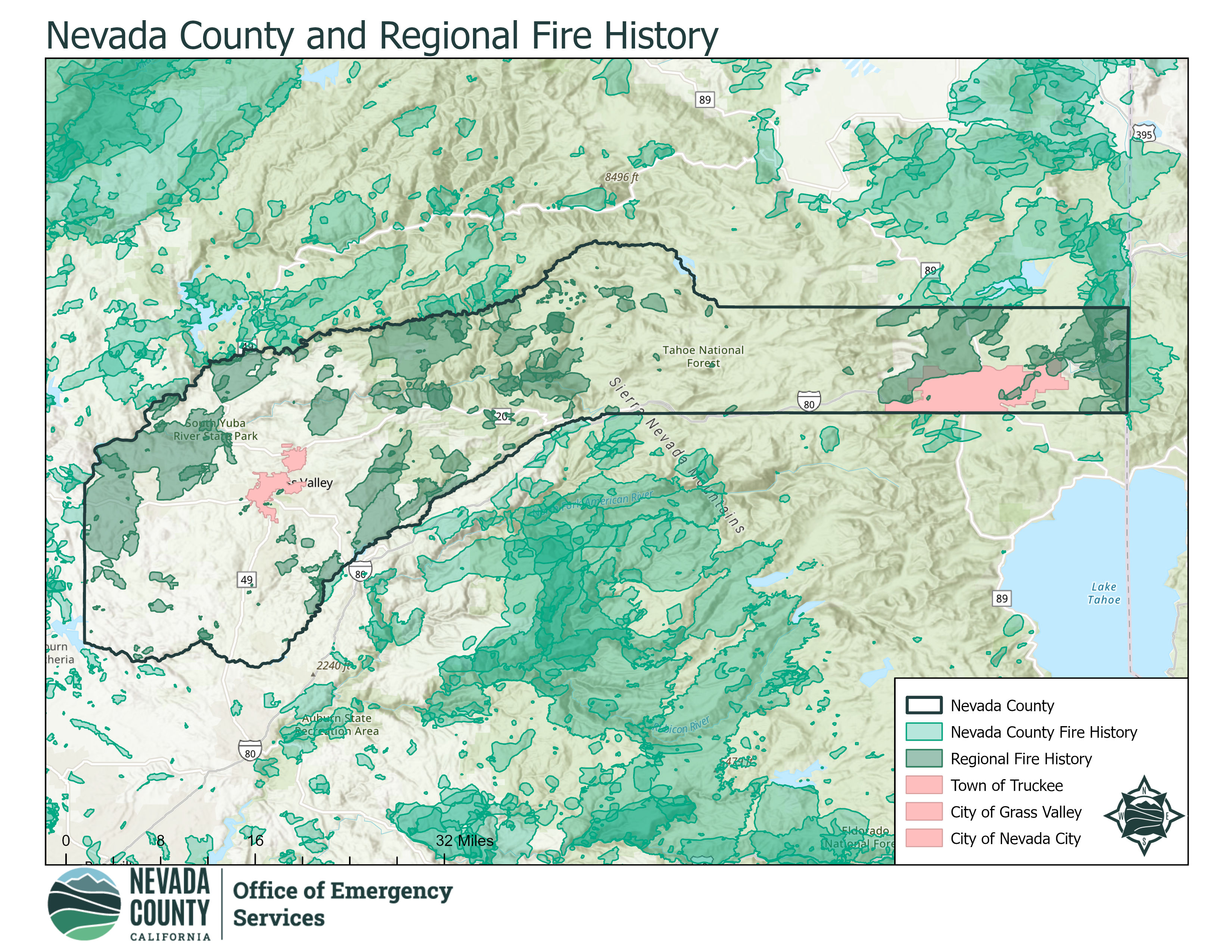 Over 90% is Very High Fire Hazard according to CAL FIRE
Over 50% of the County is in the Tahoe National Forest
Significant fuel loading
Fire debt
Infrastructure and homes are very old
Forest health issues
[Speaker Notes: AK]
2022 Winter Storm
2021/2022 Winter Storms
Snow below 2,000ft elevation
Over 30% of County without power
No heat and limited water
Federally declared disasters
Widespread storm debris and increased risk for fire season
Hit communities below the snowline
Underprepared and limited resources/aid
Low tolerance for snow
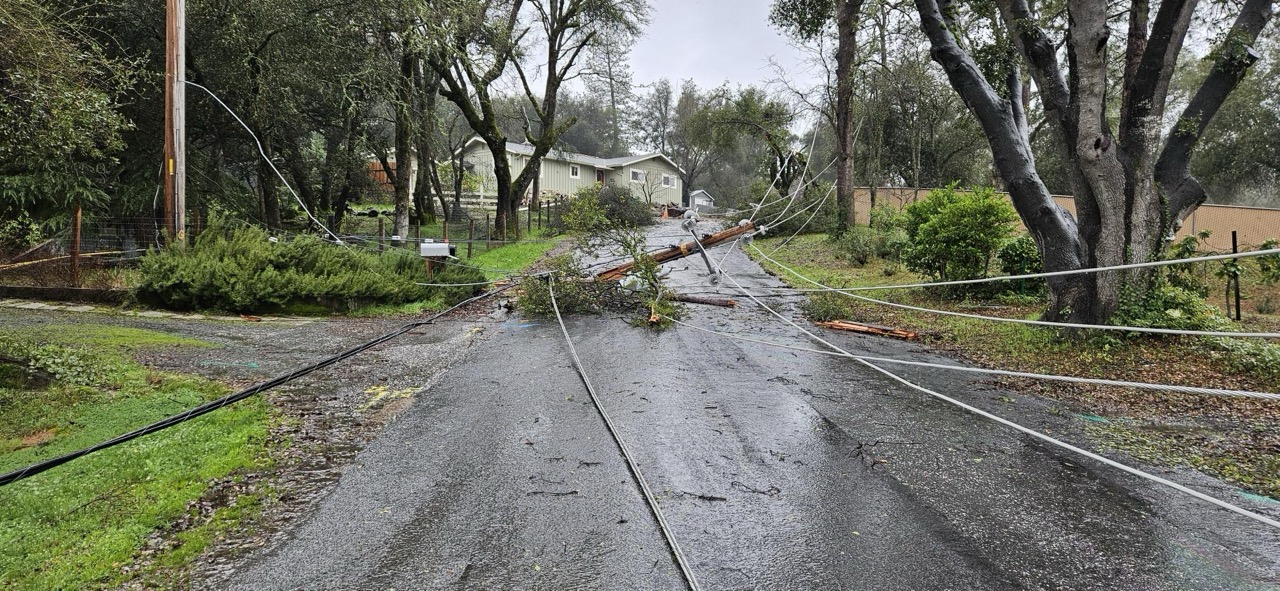 [Speaker Notes: AK]
2022 Winter Storm Recovery
Focused on the removal of storm debris
Free community green waste events
Successful and widely used
Dependent individual capacity and ability
Top-down solution to the problem
Provided recovery relief without adaptation
[Speaker Notes: AZ]
Nevada County Roadmap to Resilience
Launched in May 2023
Strategic planning opportunity 
Opportunity to understand community adaptive capacity and risk tolerance
CWPP Survey
Opportunity to build resilience and foster recovery
Evacuation Study
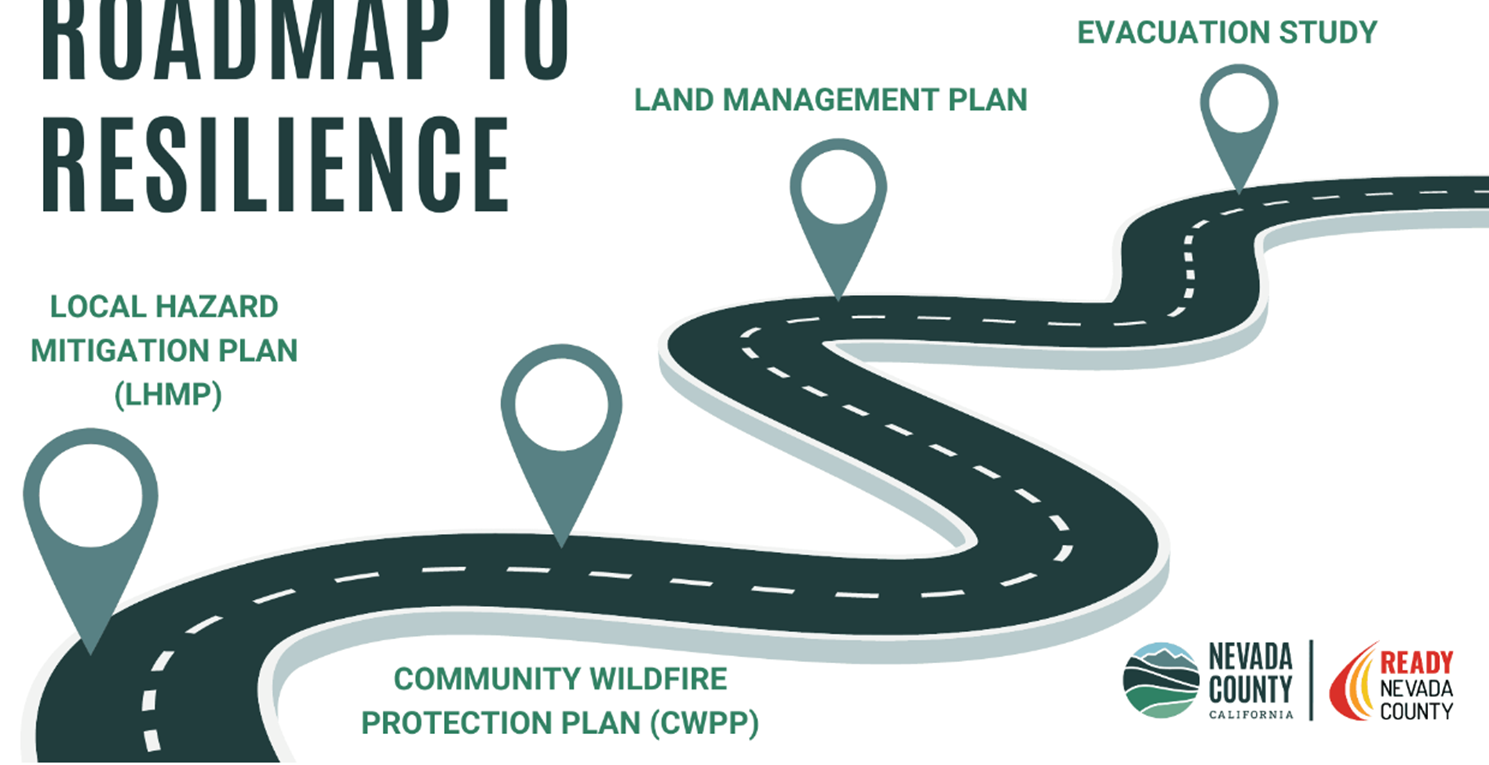 [Speaker Notes: AK]
CWPP Survey
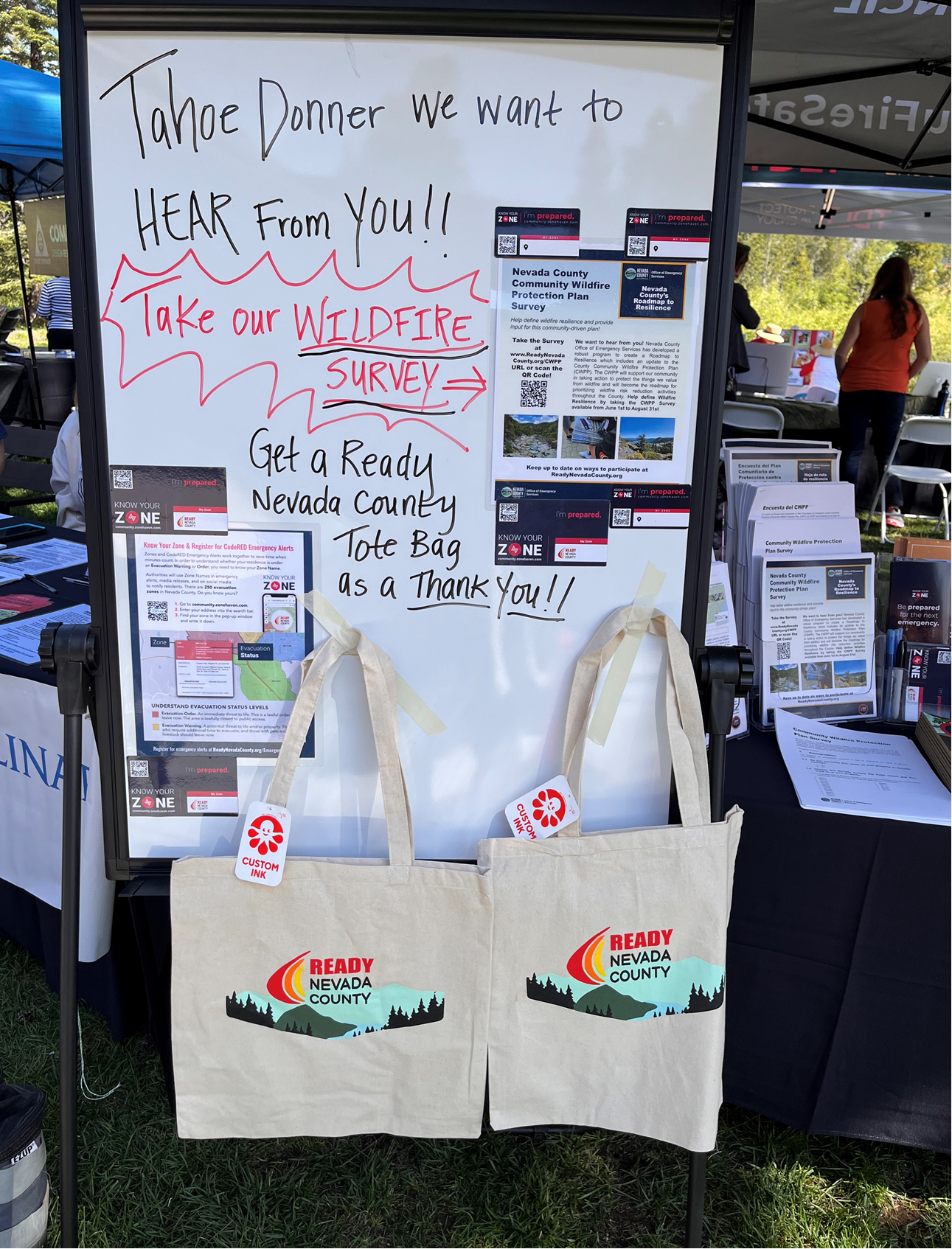 Meet wildfire modeling needs
Risk assessment and prioritization
Individual risk tolerance
Experience with wildfire
Evacuation behavior
Results
Minimal fire experience
High need for individual-scale resources
Evacuation ability is a primary concern
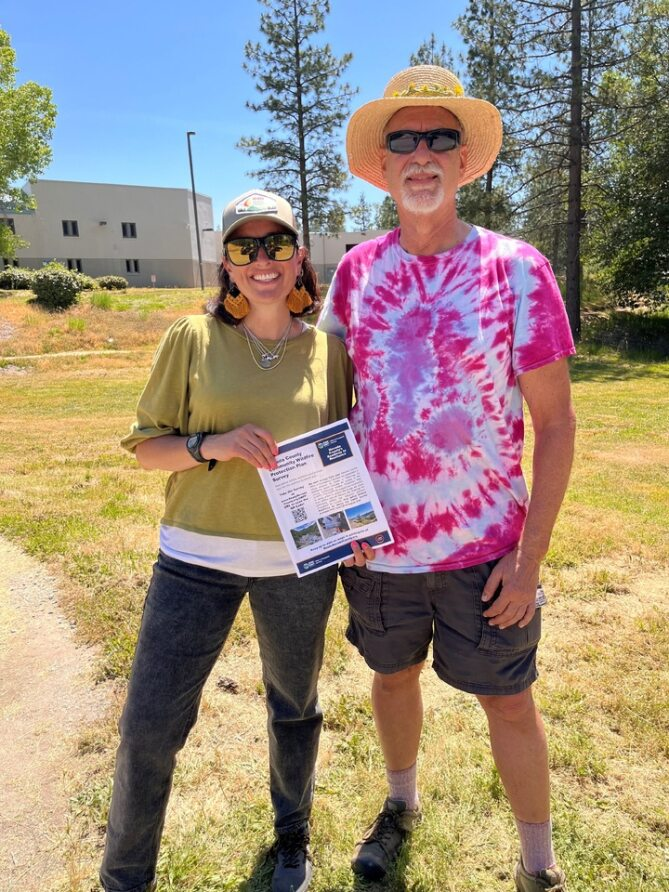 [Speaker Notes: AK]
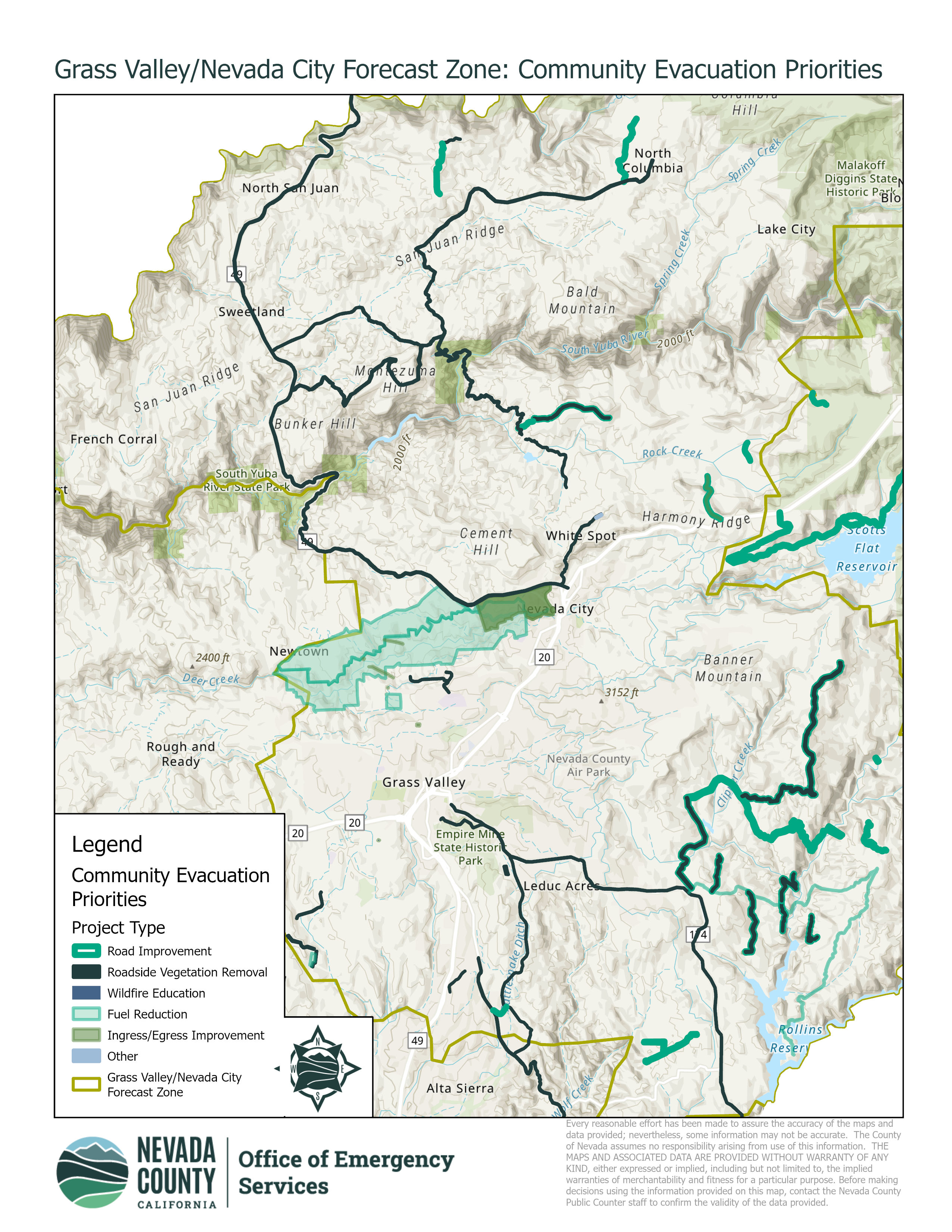 Evacuation Study
Limited funding
Focused on county roads
Top 5 communities
Community Appendix
Expand study scope
Communities identified evacuation concerns and solutions
Mapping tool
[Speaker Notes: AK]
2023 Winter Storms
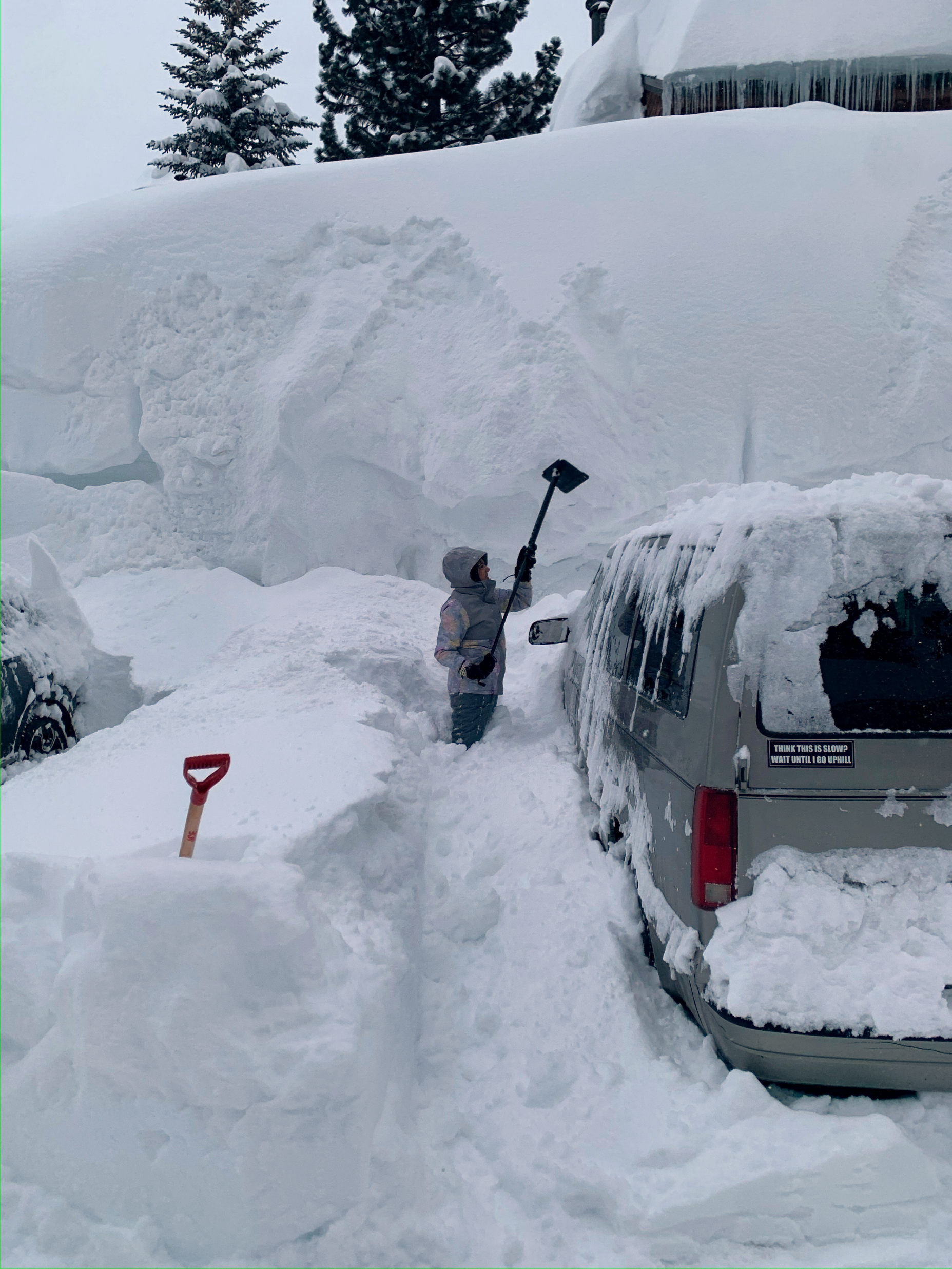 2023 Winter Storms
Back-to-back atmospheric rivers
February and March
No recovery time
Snow below 500 ft elevation line 
Significant infrastructure damage
Major power outages, propane outages, & trapped residents
700 inches of snow at the end of the season
Federally declared disaster
Storm debris/hazardous vegetation
[Speaker Notes: AZ]
2023 Storm Recovery
Turn knowledge into action
Build capacity 
Targeted highest-impact communities 
Direct community support
Multi-phased
Communities told us what, where, and how they needed help
Designed response to fit the need
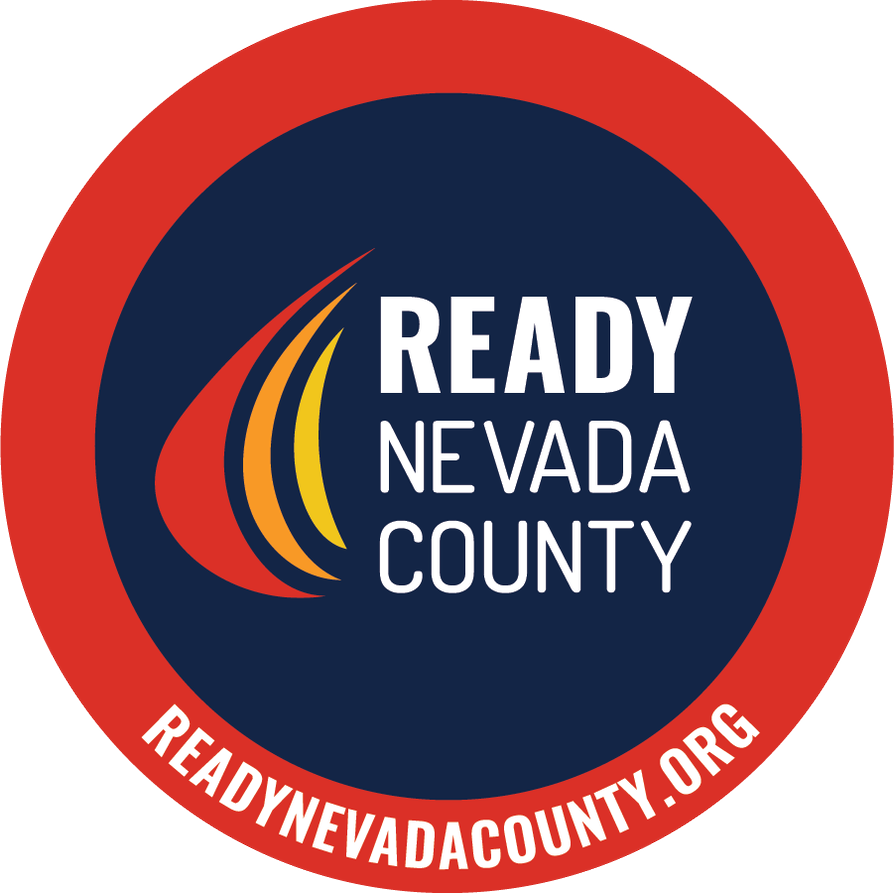 [Speaker Notes: AZ]
2023 Storm Recovery
Layered approach
Community-wide green waste events
Direct community green waste bins
Community-directed roadside vegetation removal and hand crew deployment
Partnered with Firewise Communities
Expanded to roads in Evacuation Study Community Appendix
Result
Recovery was easier
[Speaker Notes: AZ]
2024 Green Waste Planning
Lessons learned from 2022 and 2023
Still recovering 
Shifting from reactive to proactive
Ready Set Snow!
Putting systems in place for future impacts
Build on capacity developed in 2023
Partnership with Waste Management
Firewise Community Bin Program
2024 Micro Grant Program
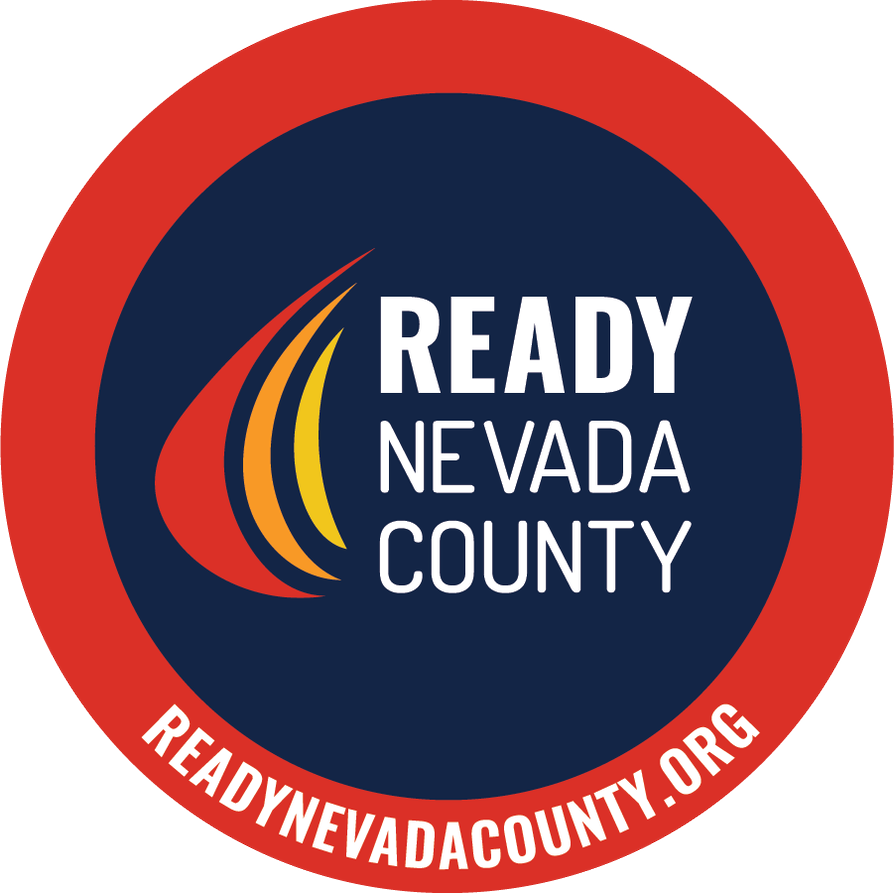 [Speaker Notes: AZ]
Recovery with Adaptive Change
Use Roadmap to Resilience to train the “why”
Future needs to invest in the “what” and “how”
Turn constituents into partners
2023/2024 Congressionally directed spending request
49 $25,000 “Micro” Grants
Intentional, streamlined, and collaborative project development
Takeaway
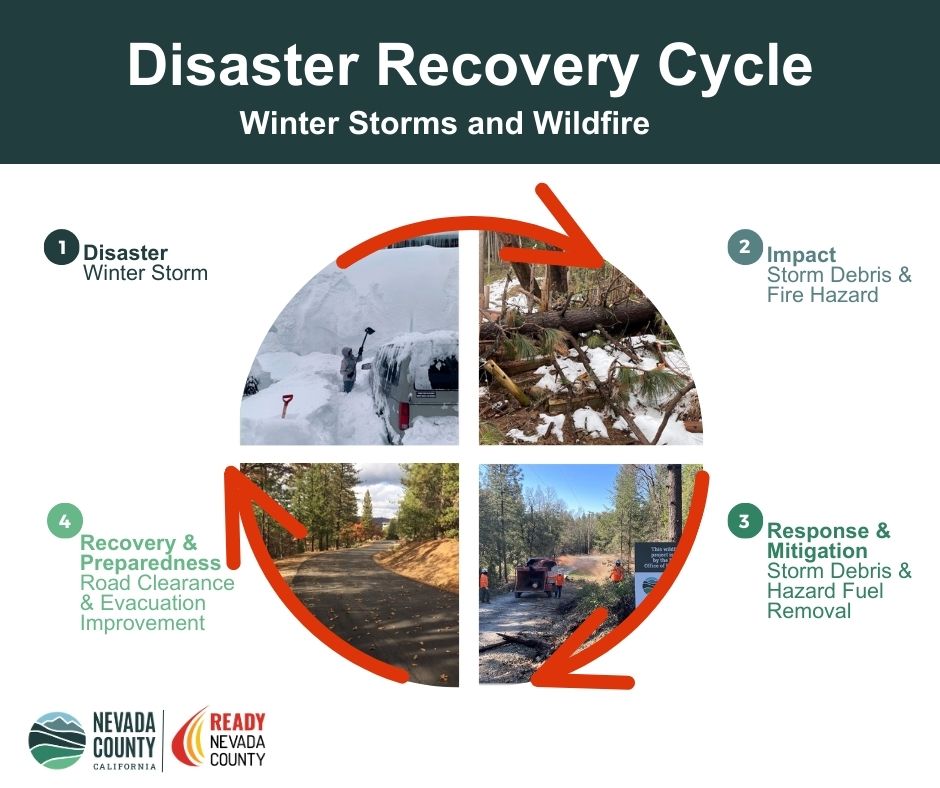 Wildfire resilience requires an understanding of the whole disaster system
[Speaker Notes: AZ]
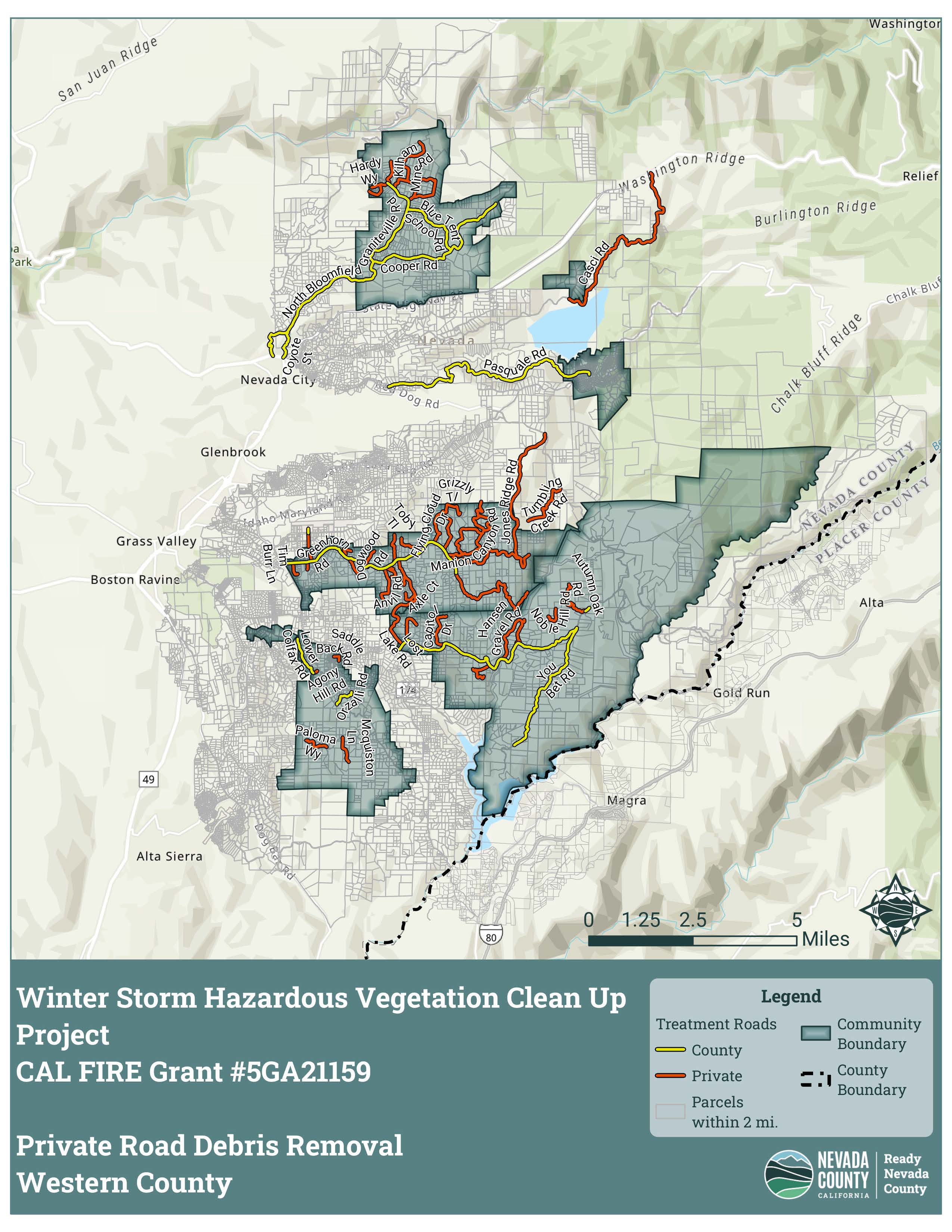 Takeaway
Proactive recovery means building community capacity to foster adaptive change
[Speaker Notes: AZ]
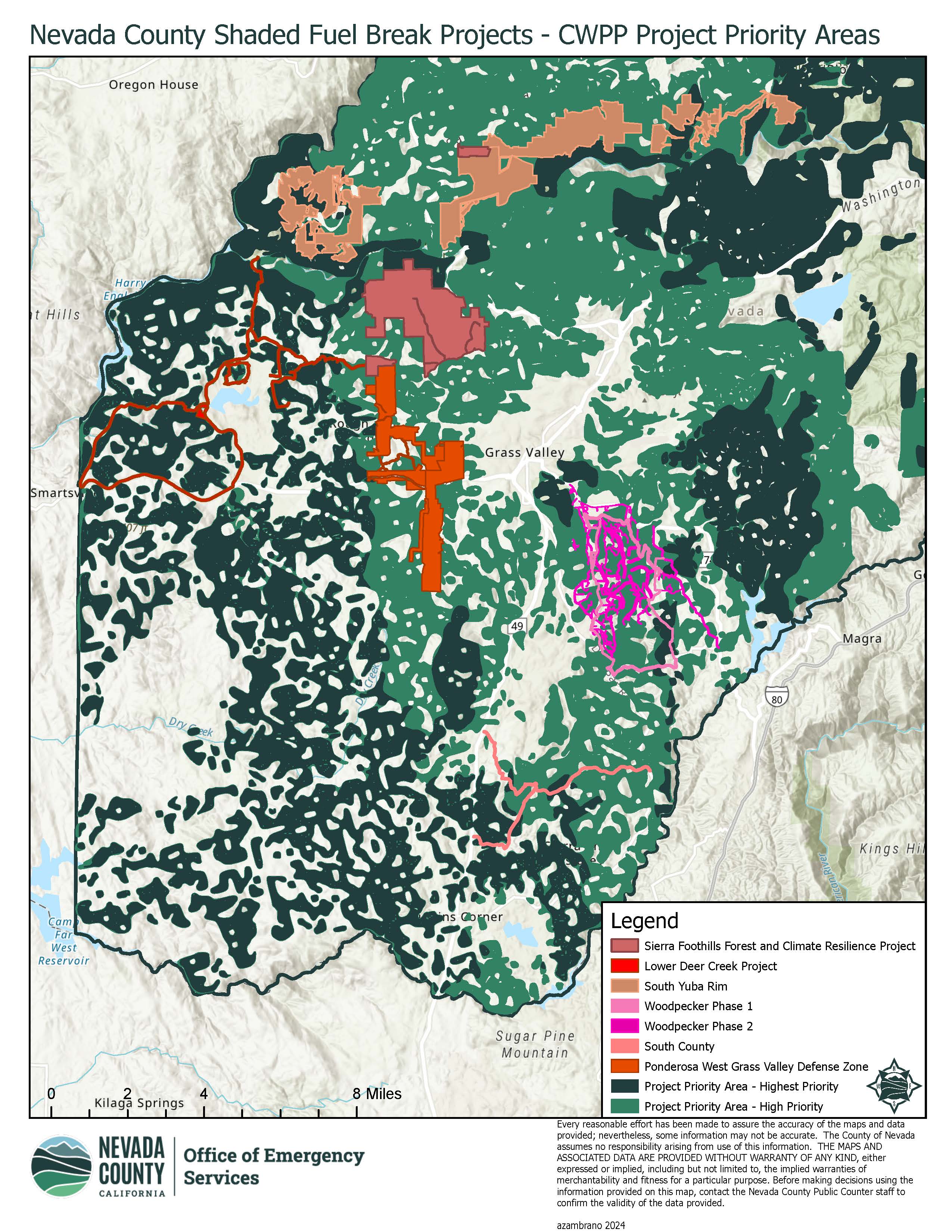 Takeaway
Recovery requires reverse engineering the solution so that recovery starts long before the wildfire with early investments in solutions at all scales
[Speaker Notes: AZ]